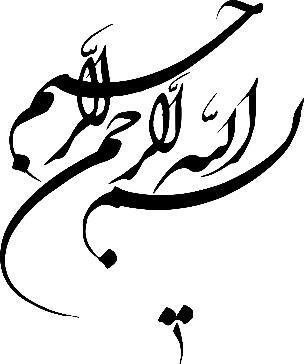 بررسی موادی از:سیاست‌های کلی نظام اداری
با رویکرد شفافیت و مشارکت؛
با هدف مبارزه با فساد، توانمندی‌سازی حاکمیت، و کاهش هزینه‌ها
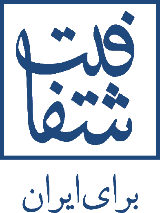 سرآغاز ...
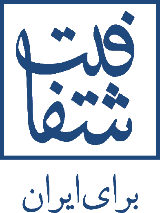 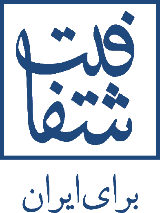 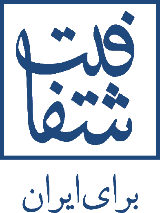 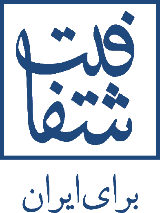 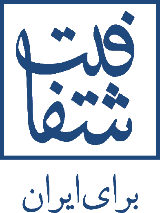 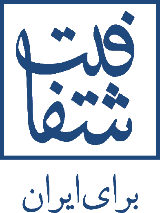 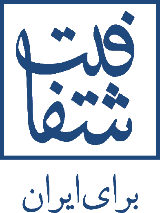 مشورت / مشارکت‌گیری در تدوین: سیاست کلی / قانون / آیین‌نامه
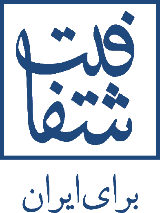 مشورت / مشارکت‌گیری در تدوین: سیاست کلی / قانون / آیین‌نامه
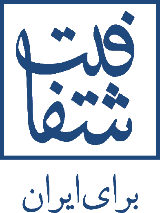 مشورت / مشارکت‌گیری در ارزیابی متن: سیاست کلی / قانون / آیین‌نامه
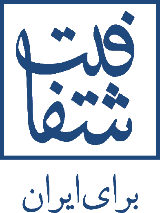 مشورت / مشارکت‌گیری در ارزیابی اجرا: سیاست کلی / قانون / آیین‌نامه
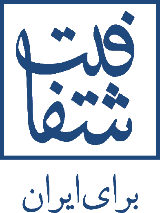 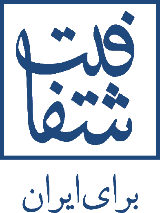 مرور: فرایند سیاست‌گذاری
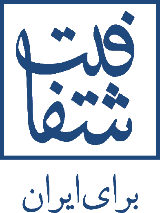 نمی‌دانیم‌ها: به مشارکت‌گیری مردم در مبارزه با فساد اداری
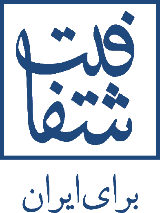 نمی‌دانیم‌ها: به مشارکت‌گیری مردم در مبارزه با فساد اداری
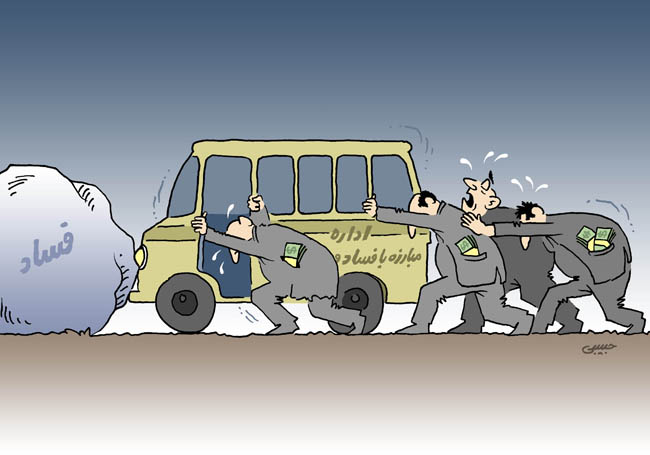 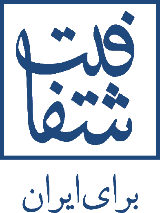 نمی‌دانیم‌ها: به مشارکت‌گیری مردم در مبارزه با فساد اداری
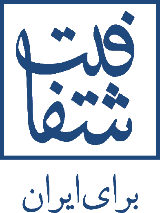 پایان